The World of food
I eat apples -                     
crunch, crunch, crunch.   
I eat sandwiches –            
Munch, munch, munch.   
I eat lollipops –                
Lick, lick, lick.                
But I eat ice-cream 
Quick, quick, quick!
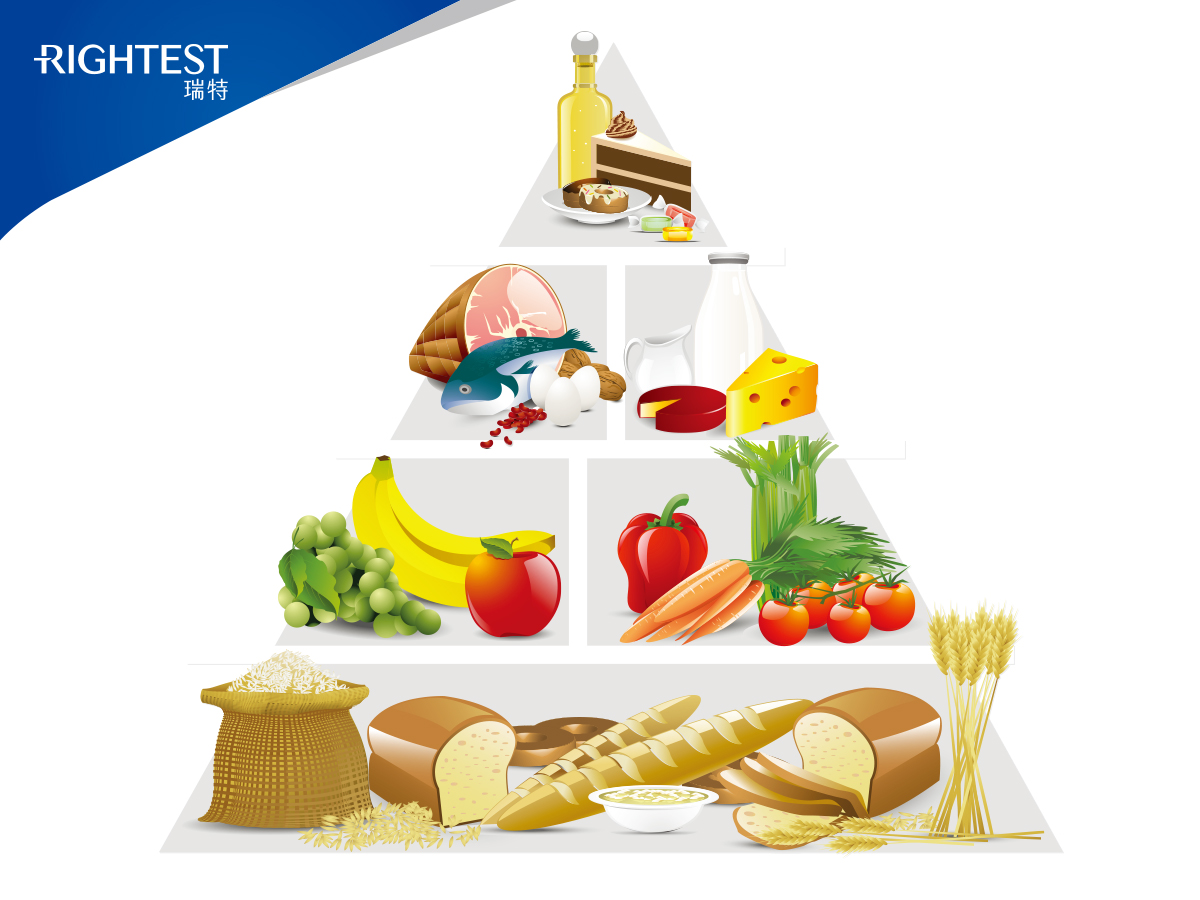 :
Fill in the gaps with much and many.
1. How………sandwiches would you like?
2. How………jam do you need?
3. How………tea do you drink for dinner?
4. How………eggs are there  in the fridge ?
5. How………yoghurt have you got?
1. How…many……sandwiches would you like?
2. How…much……jam do you need?
3. How……much …tea do you drink for dinner?
4. How……many…eggs are there  in the fridge ?
5. How…much……yoghurt have you got?
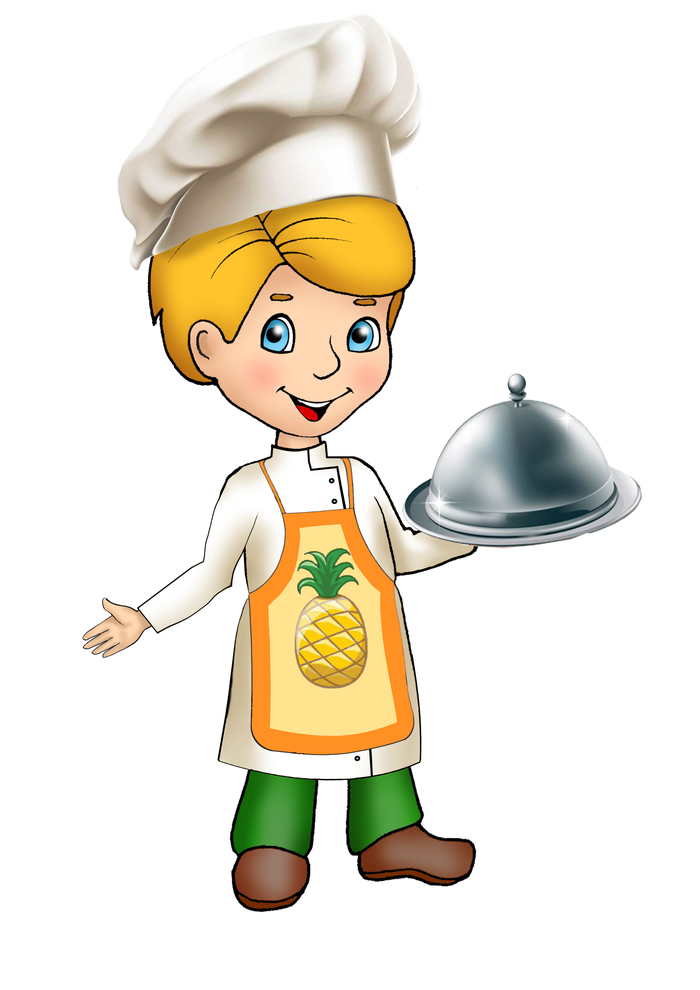 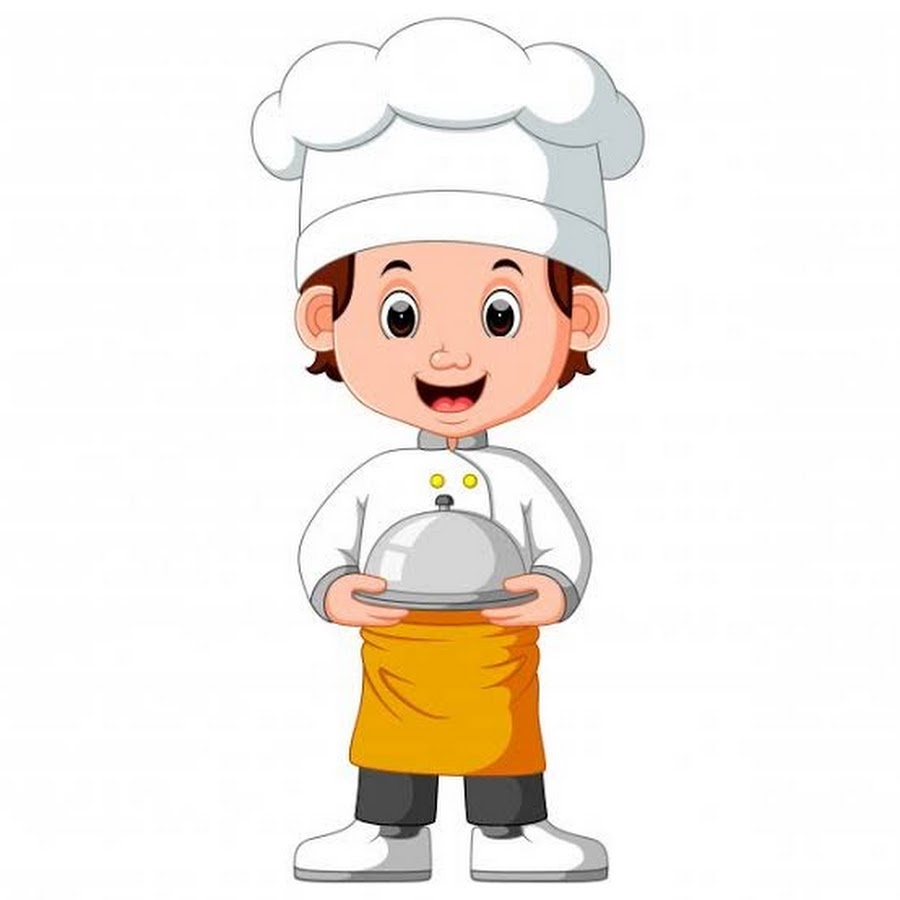 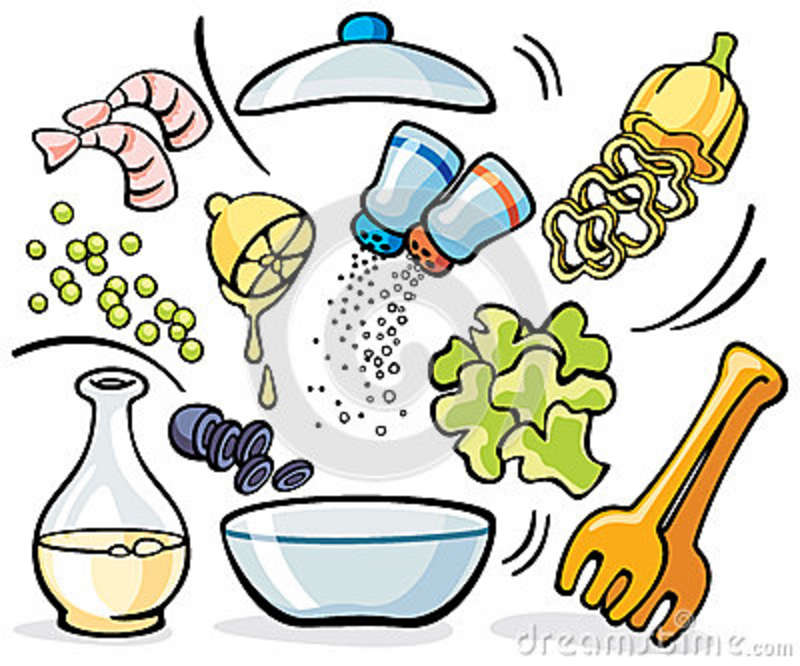 Let’s make a …
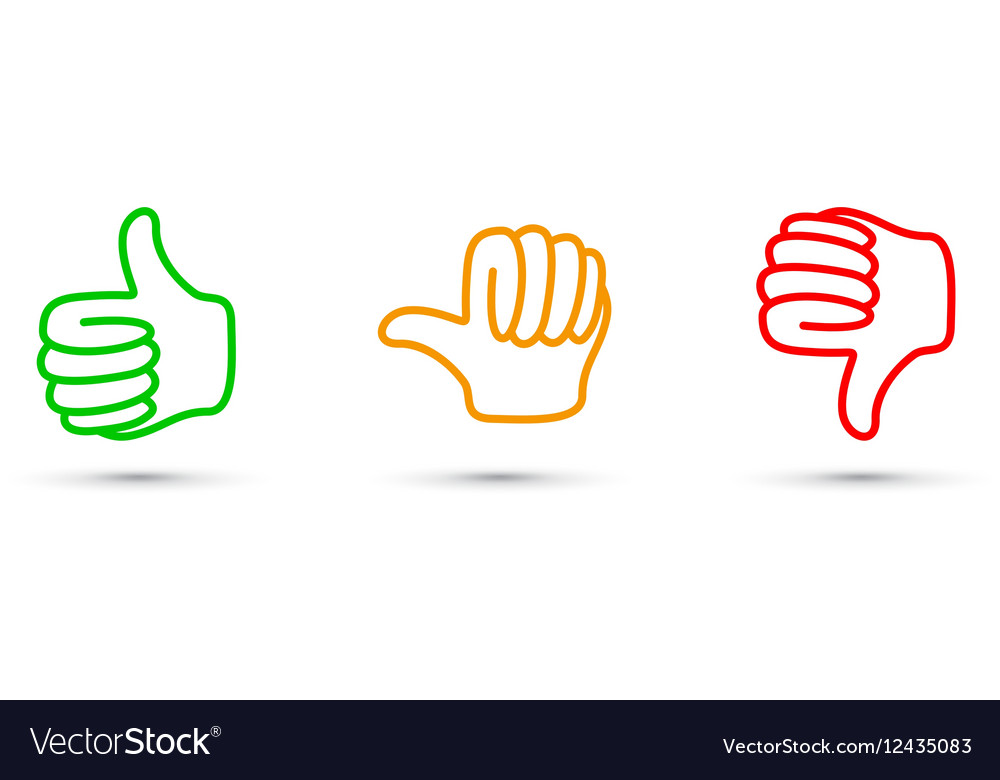 Excellent
Good
Bad
Your home task will be:

Be ready to tell the class about your favorite food .
Thank you !